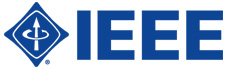 Awards Committee Report
IEEE Systems Council
IEEE Systems Council AdCom
March 26, 2021

Bob Rassa
Treasurer & Awards Chair
Founder & Past President
V3
Systems Council Awards Program
The Systems Council has four basic Awards available:
Outstanding Service Award (Chair: Bob Lyons)
To honor long and distinguished service to the IEEE Systems Council at a level of dedication and achievement rarely demonstrated.
Systems Journal Best Paper Award (Chair: Amir Aghdam)
The Systems Journal Best Paper Award of the IEEE Systems Council will be given annually to the papers deemed the best among those published in the IEEE Systems Journal during the preceding calendar year.
James O. Gray Scholarship Award (Chair: Bob Rassa)
Named in memory of James O. Gray, the scholarship recognizes students pursuing studies in process control systems engineering, plant automation or instrumentation & measurement
Fellows (Fellows Evaluation Chair: John Schmalzel)
IEEE Fellow is a distinction conferred by the Board of Directors upon select IEEE members whose extraordinary accomplishments in any of the IEEE fields of interest are deemed fitting of this prestigious grade elevation
Status
Outstanding Service Award: 
Nominations being accepted, send to lyonsrp1@earthlink.com
James O Gray Scholarships (Undergrad & Grad)
Applications being accepted through the end of the month; go to the Systems Council website
Systems Journal Best Paper Awards
Awards are selected by EIC Amir Aghdam and the Associate Editors
Fellows
Nominations were due to IEEE March 1; Council evaluations will commence in April
All award winners are announced at either the International Systems Conference (Spring) or the International Symposium on Systems Engineering (Fall)
Any More Questions??
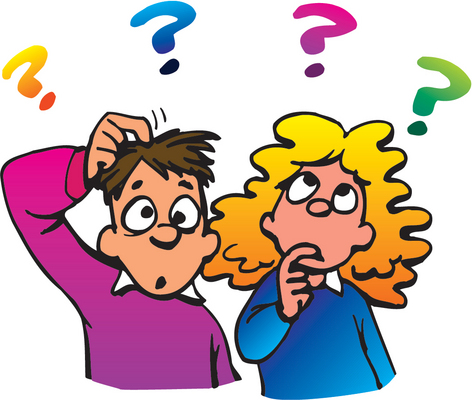